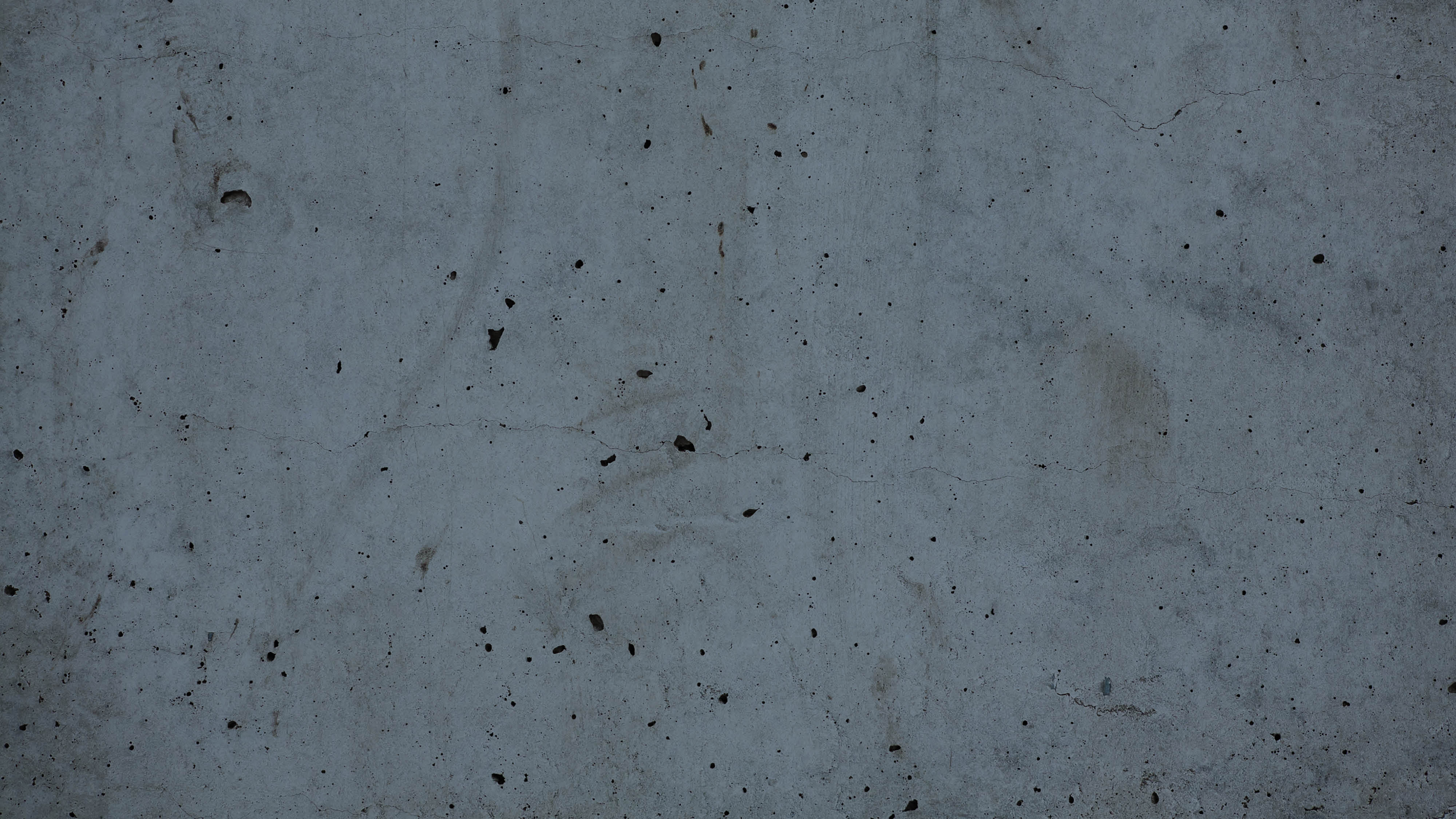 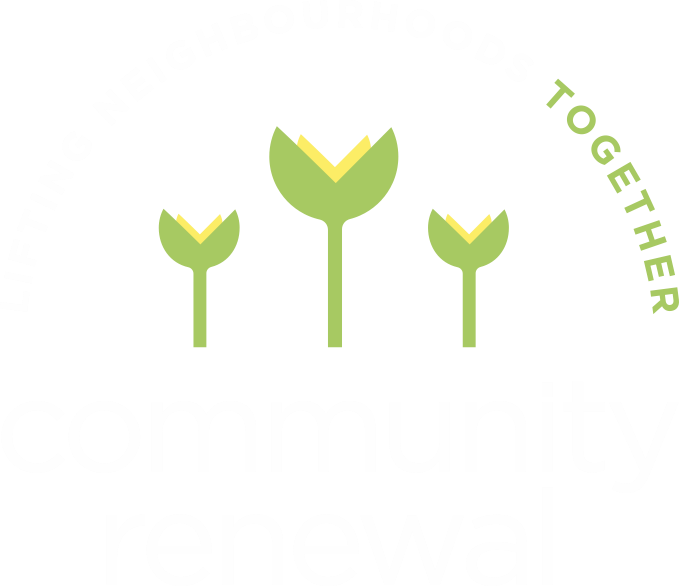 Community engagement 
and the 
Listening Survey
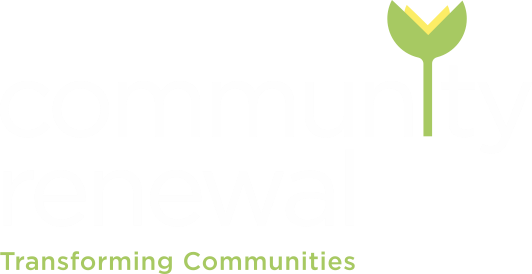 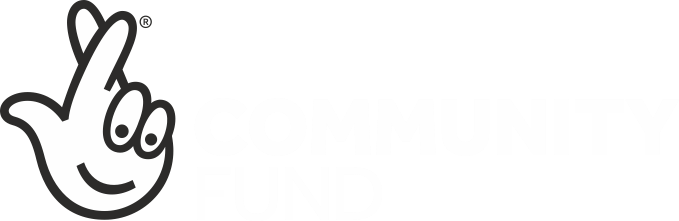 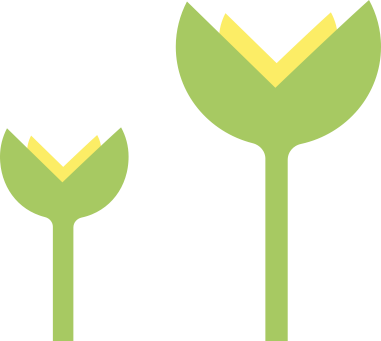 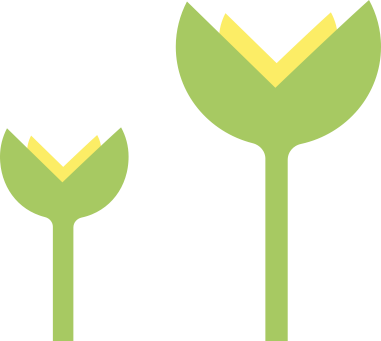 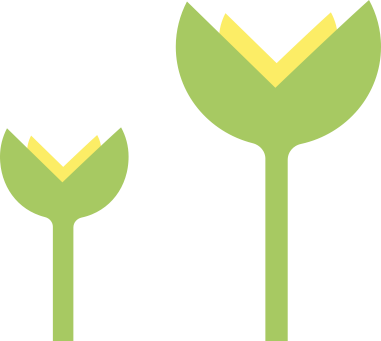 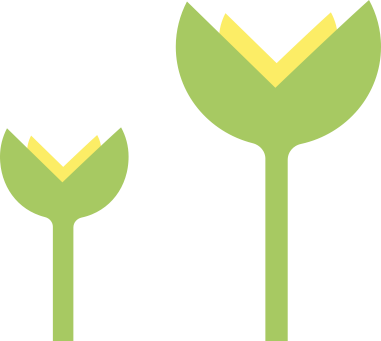 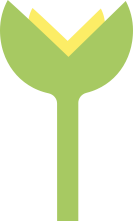 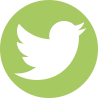 CommunityRenewalScotland                      @CommRenewal
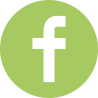 #communityrenewal #liftingneighbourhoodstogether
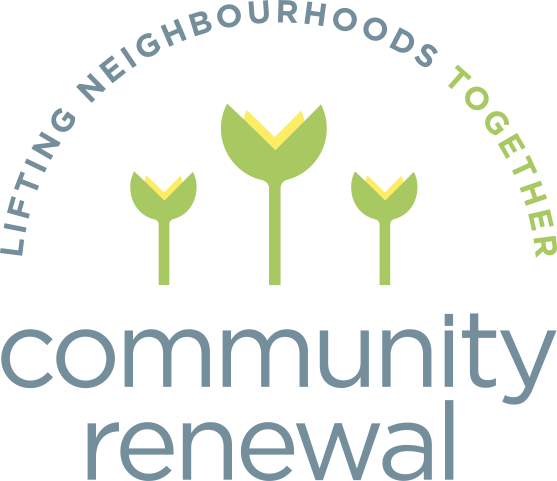 What’s the listening survey for?

To open up a conversation

To allow people to reflect upon what enhances quality of life and what takes away quality of life in their neighbourhood

To understand the social issues that prevent people from realising their potential

To begin a thought process about how they would like to see things change for themselves and their community
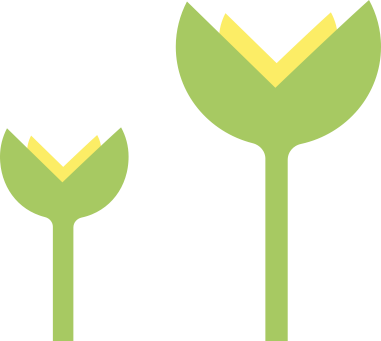 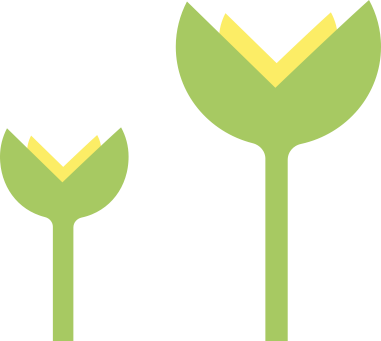 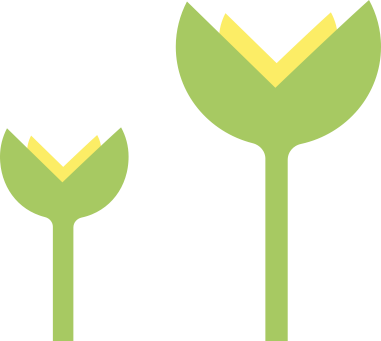 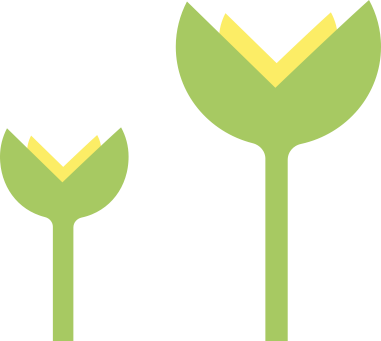 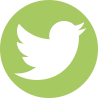 CommunityRenewalScotland                      @CommRenewal
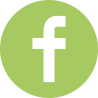 #communityrenewal #liftingneighbourhoodstogether
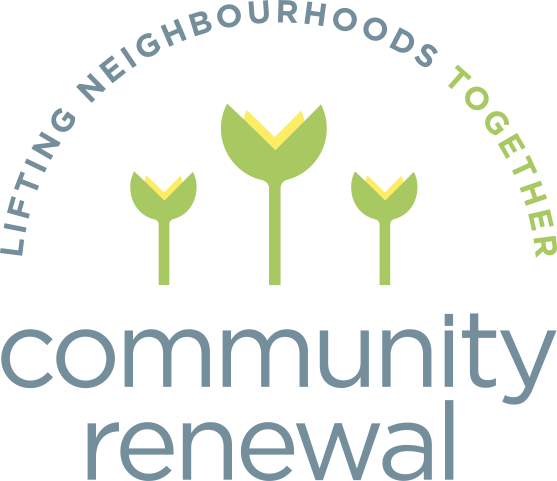 The Power of the Single Conversation

Case Study

A listening conversation with Julie led to a community knitting group which has grown into a peer support group
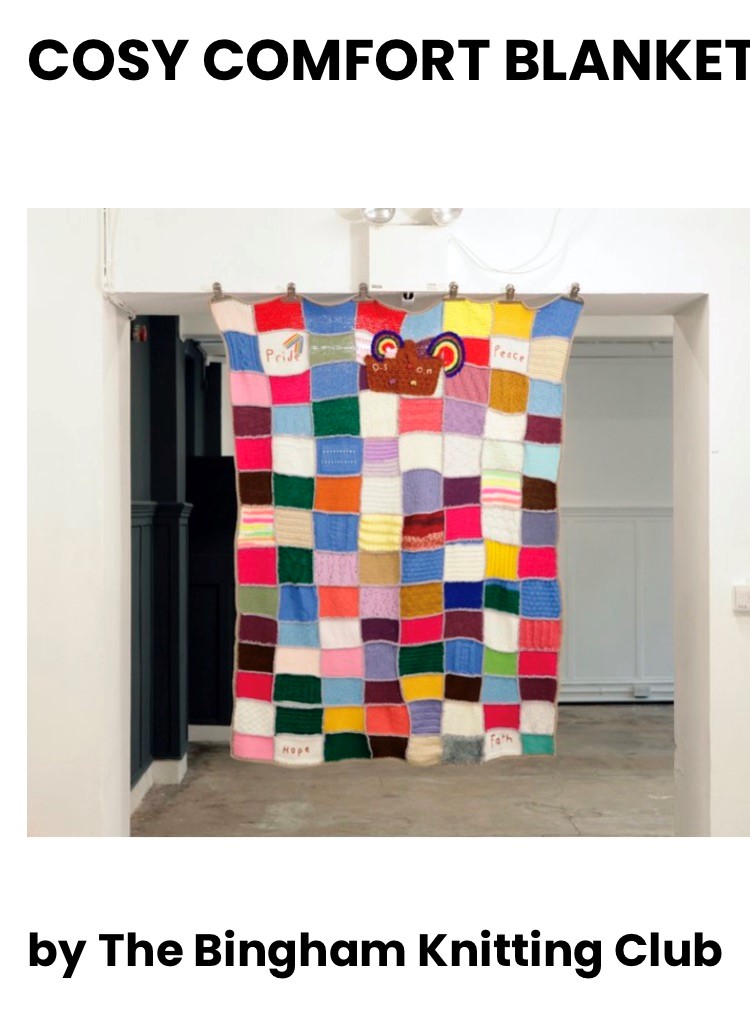 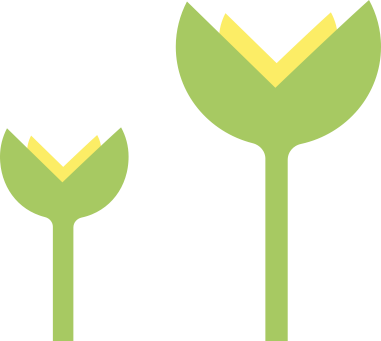 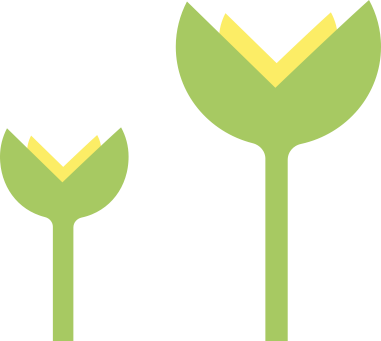 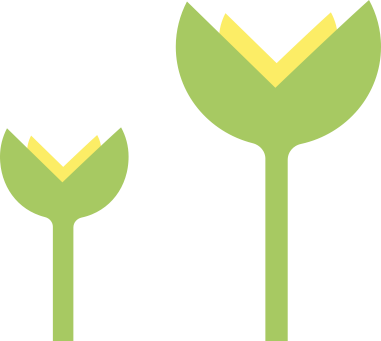 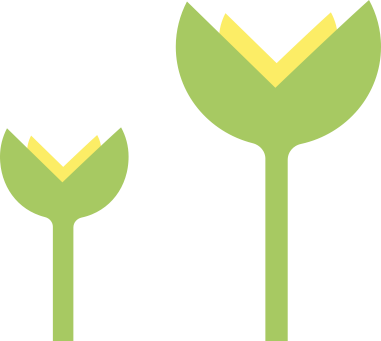 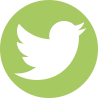 CommunityRenewalScotland                      @CommRenewal
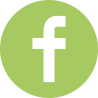 #communityrenewal #liftingneighbourhoodstogether
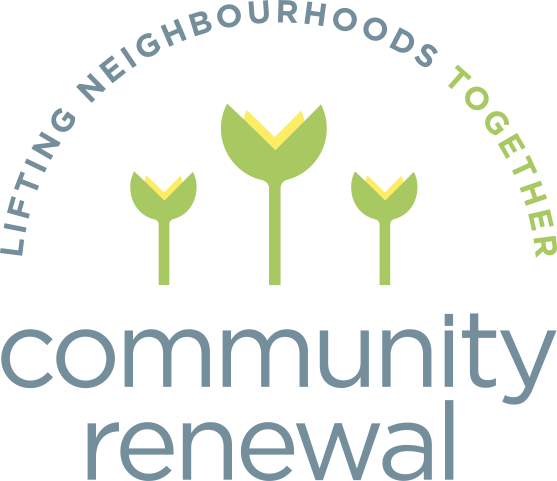 The Listening Survey

Asks what people like about living in the area identifying strengths to build on and provides a picture of the assets of the area

Asks about concerns identifying whether people have a narrow or wider view – whether they consider the wider community beyond their front door

Asking about vision and ideas identifies people who can think creatively and positively about change
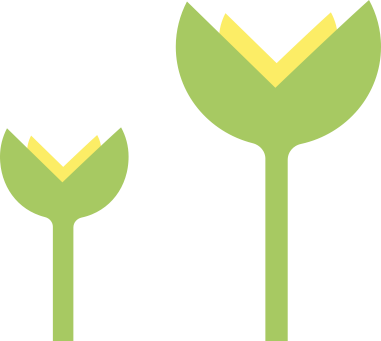 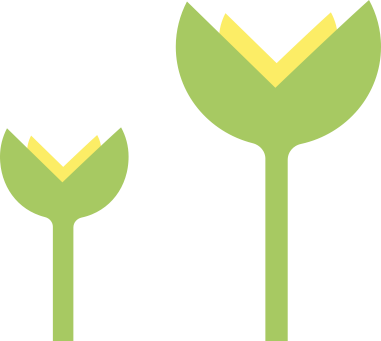 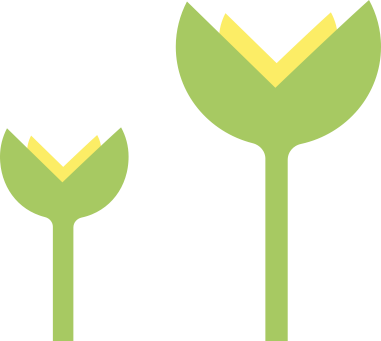 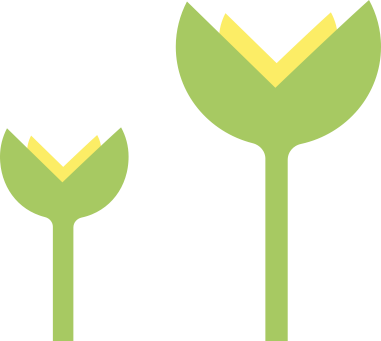 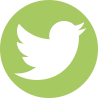 CommunityRenewalScotland                      @CommRenewal
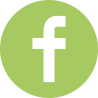 #communityrenewal #liftingneighbourhoodstogether
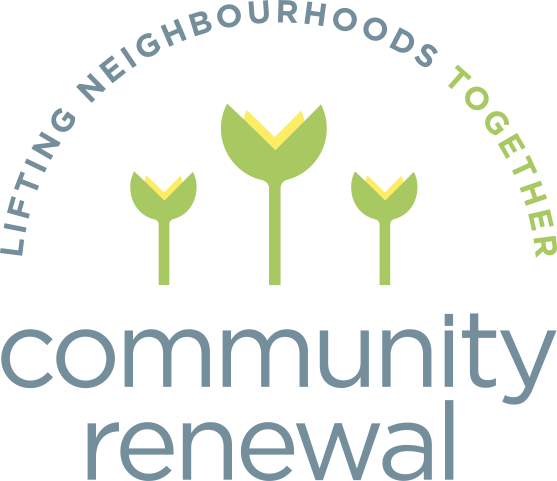 The Listening Survey

Asks about meeting others, it is a gentle challenge to action and an opportunity offered

Asks about organising, this identifies those who are shy, those who feel strongly and those who have the confidence to have a go with help

Asks about contacts, identifying the potential leader who is in touch with a numbers of people, who is trusting and interested in developing the relationship and involvement in the project
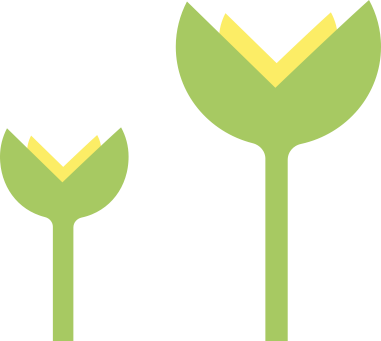 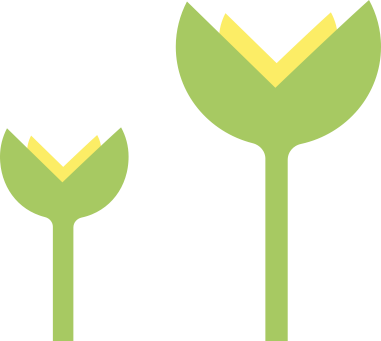 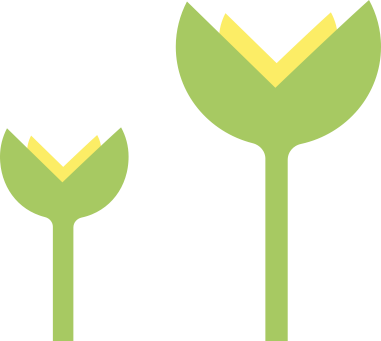 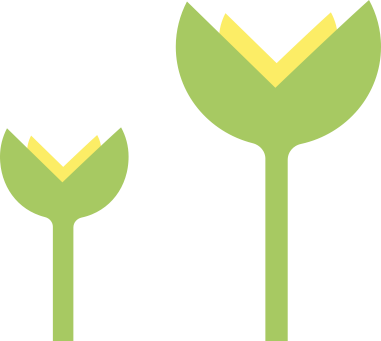 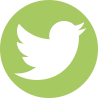 CommunityRenewalScotland                      @CommRenewal
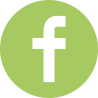 #communityrenewal #liftingneighbourhoodstogether
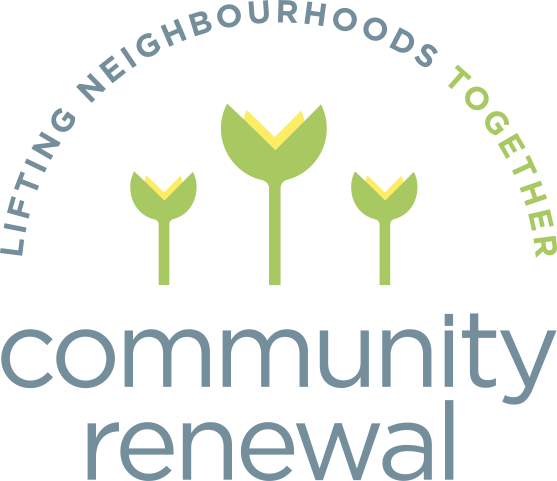 The Listening Survey

Asks about what they would like for themselves, this gets them thinking about personal goals and what might help them achieve them

Asking about contacting them again is a check on the interest and energy that the interview has achieved
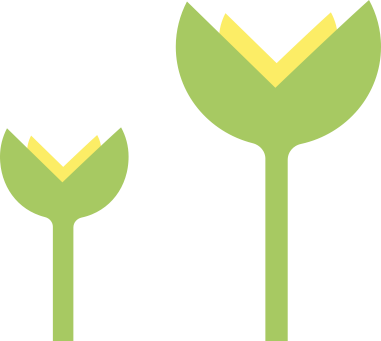 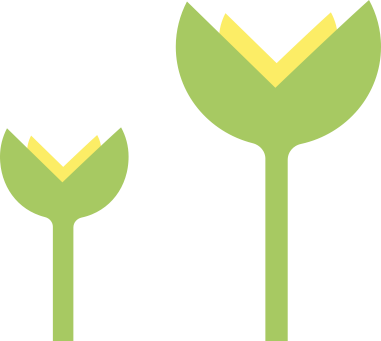 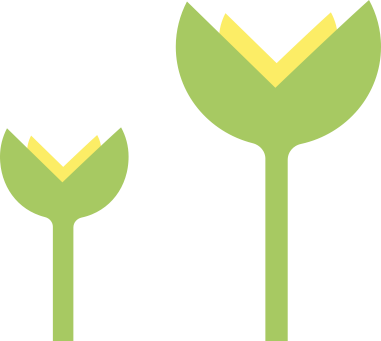 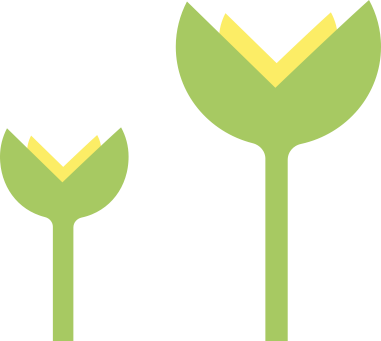 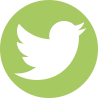 CommunityRenewalScotland                      @CommRenewal
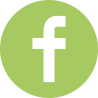 #communityrenewal #liftingneighbourhoodstogether
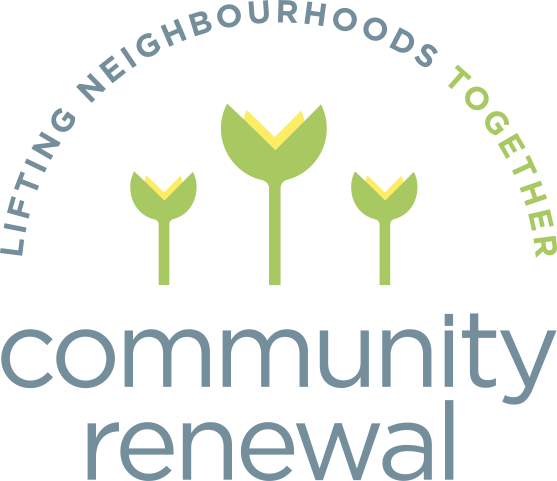 What outcomes do we get from a Listening Survey?


Knowledge of what Community members want to see, need or want in their community

Brings people with similar wants and needs together

Provides information to support funding applications
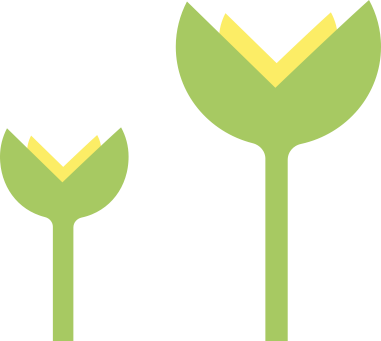 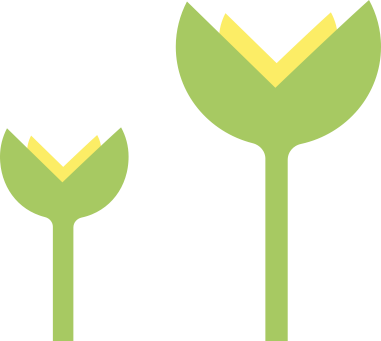 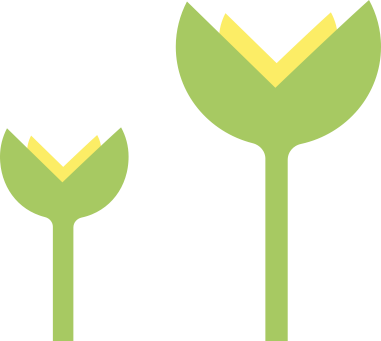 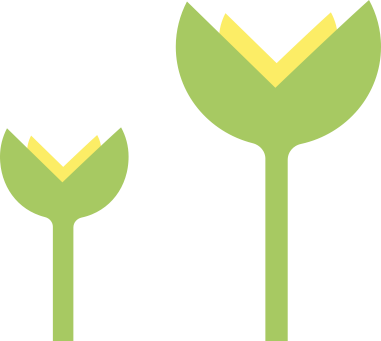 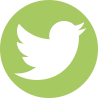 CommunityRenewalScotland                      @CommRenewal
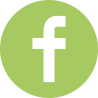 #communityrenewal #liftingneighbourhoodstogether
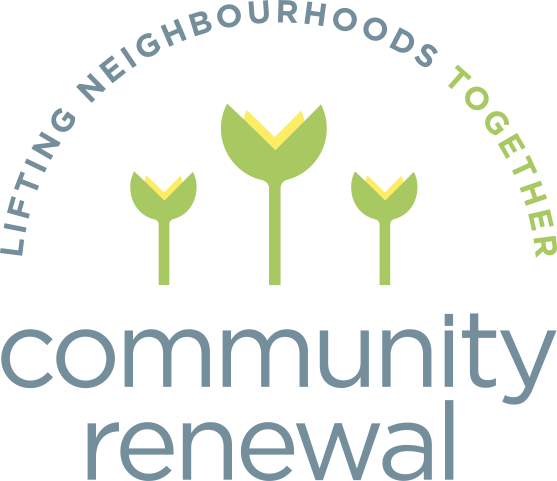 What outcomes do we get from a Listening Survey?

Connection with people who require one to one support


Shows gaps in community facilities/services

Builds connections with other organisations in the community
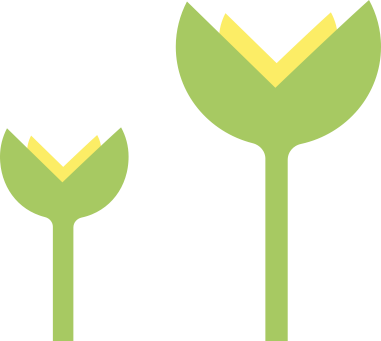 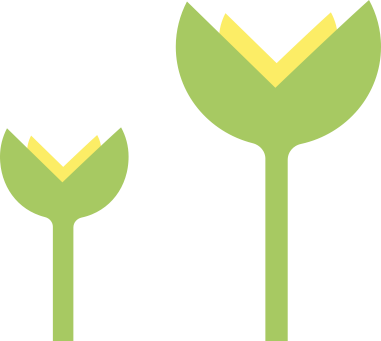 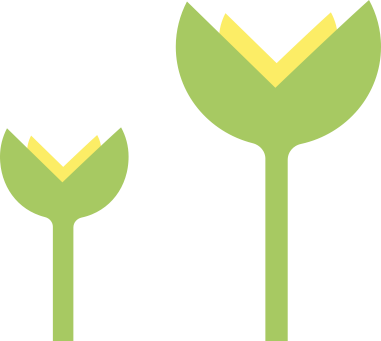 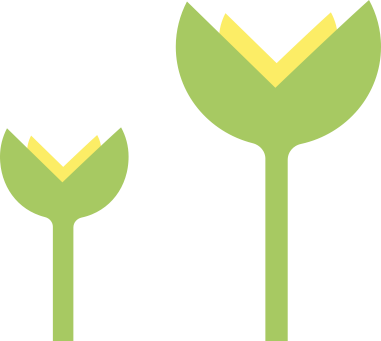 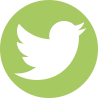 CommunityRenewalScotland                      @CommRenewal
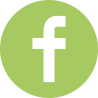 #communityrenewal #liftingneighbourhoodstogether
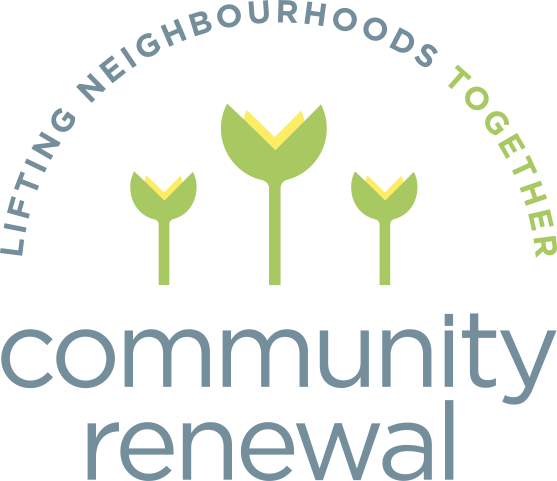 What’s a really successful listening survey?



A reason to go back!
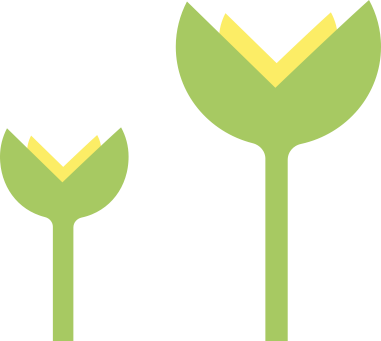 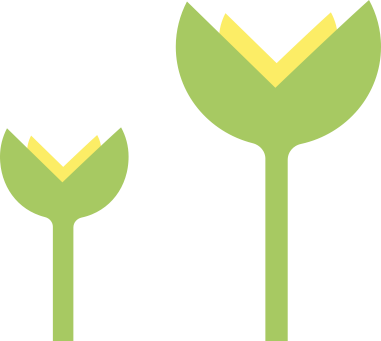 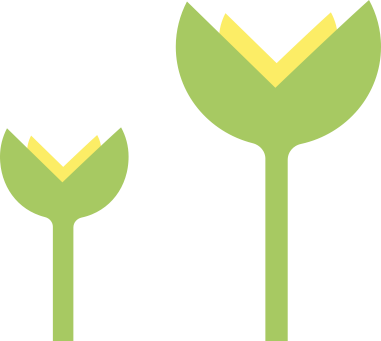 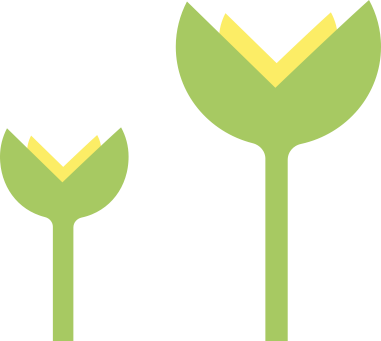